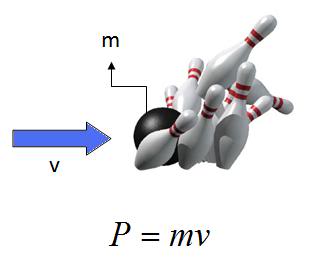 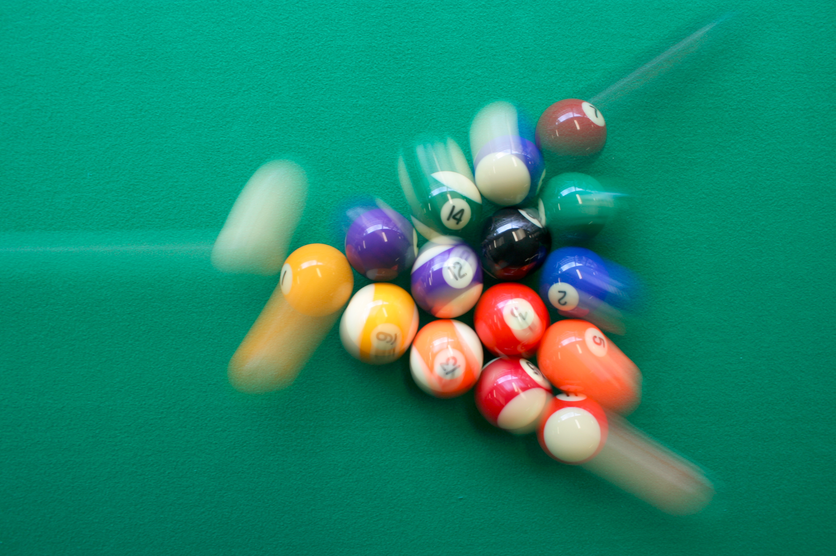 Ch5: Momentum & Collisions
5.3 – Perfectly Inelastic Collisions (pg. 236-239)
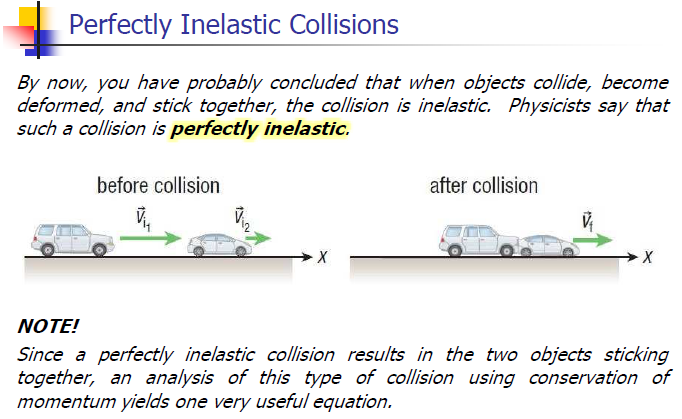 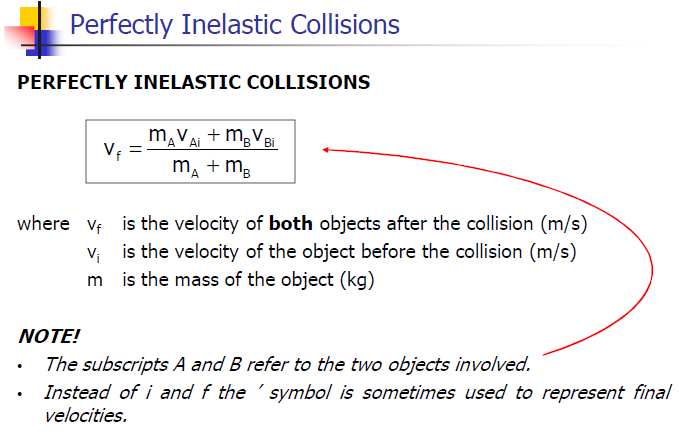 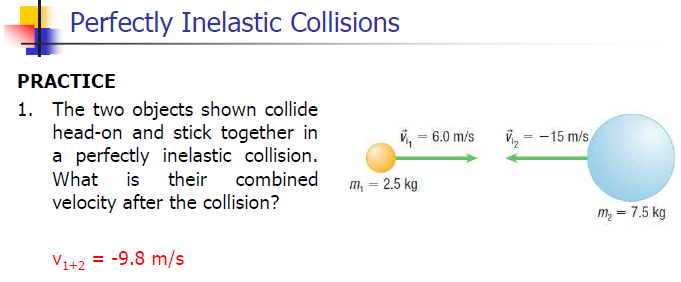 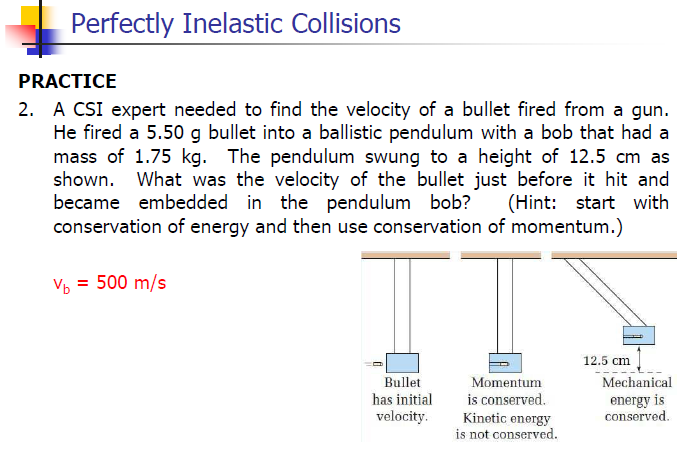 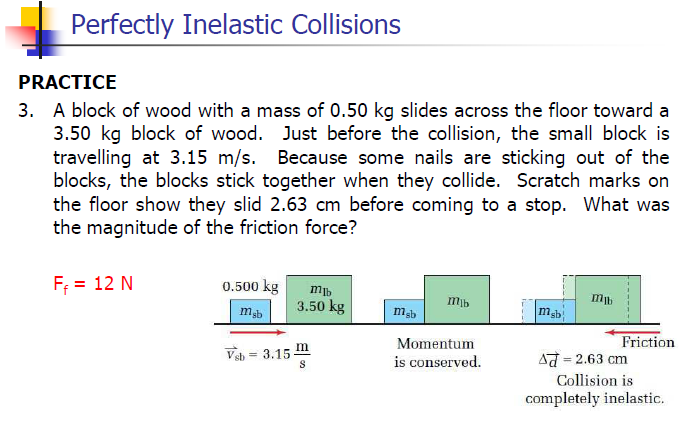 Classwork& Homework